Missions to Native Americans
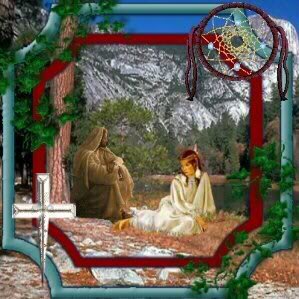 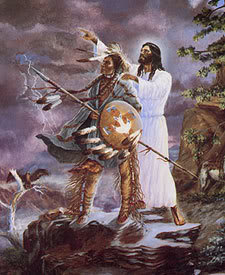 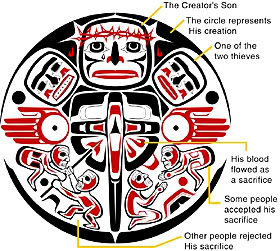 Aaron, Adam, Rick, Sam, Stephanie, & Zach
“How Indian Conversion to our Holy Faith might be undertaken.” – Christopher Columbus
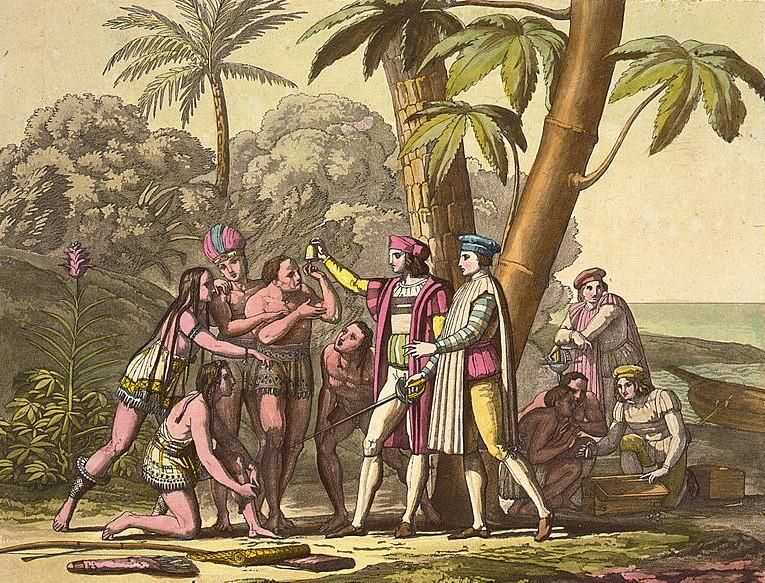 [Speaker Notes: Intro-SAM]
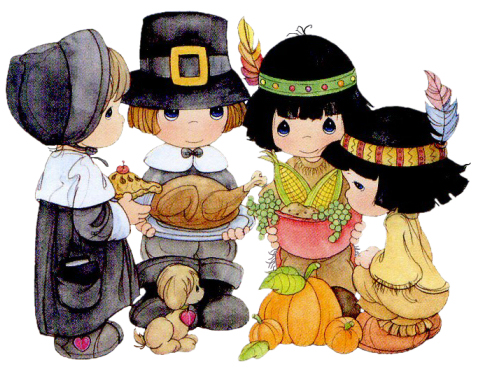 [Speaker Notes: Intro-SAM]
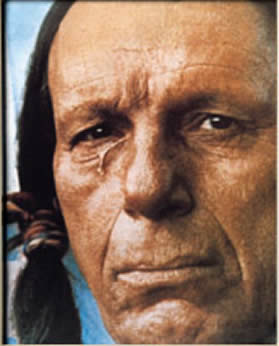 Downer :(
[Speaker Notes: final slide for intro-SAM]
Captivity Narratives
Historical Background/Considerations
King Philip’s War (1676)
Deteriorating Conditions in Europe
French Indian War (1754)
3/30/10
Mary Rowlandson
Background/family
Summary of her narrative
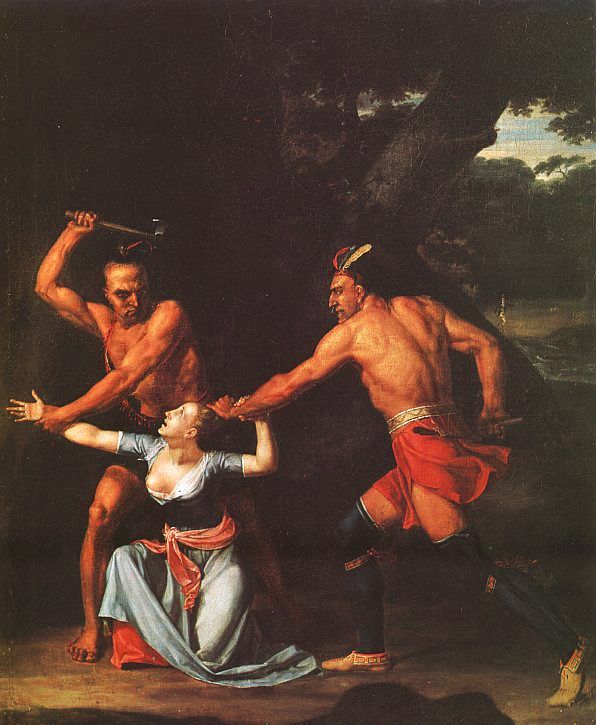 3/30/10
Affect of Narratives on Anglo-American Identity
3/30/10
Lasting Perceptions of Captivity Narratives
3/30/10
Manifest Destiny
Richard Twiss on Manifest Destiny
Trail of Tears
Indian Removal Act
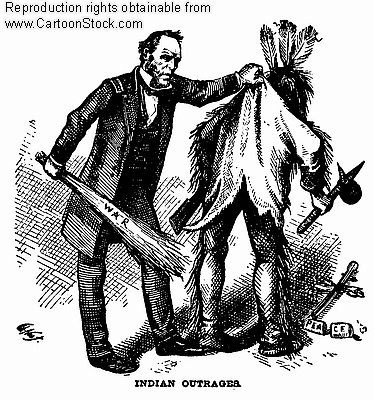 [Speaker Notes: Indian Removal 1st slide-SAM]
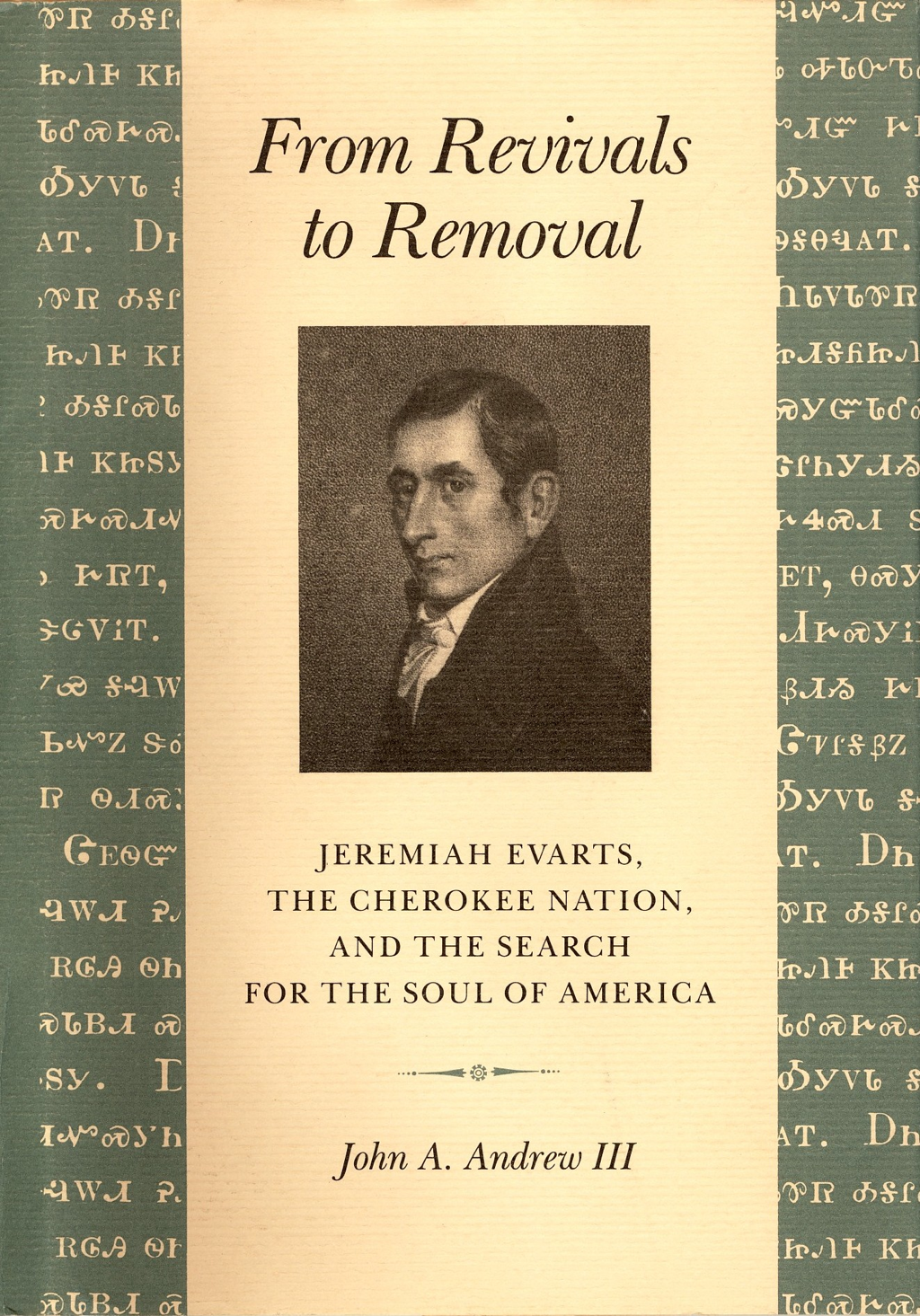 [Speaker Notes: Indian Removal final slide-SAM]
Henry Benjamin Whipple“Straight Tongue”
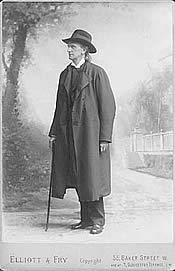 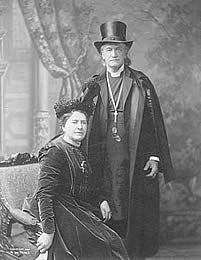 Missions to the Native Americans
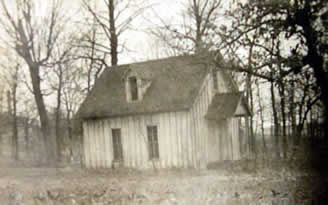 Little Crow’s WarSioux Uprising
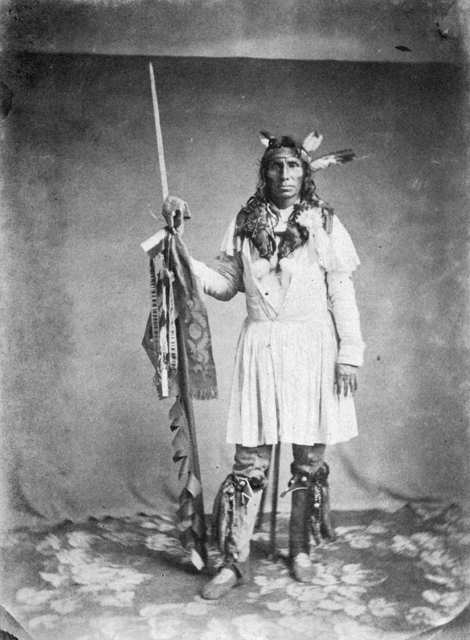 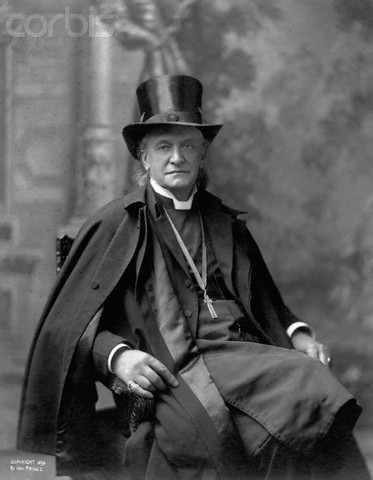 Missionary Attitudes in Alaska
Christianity and Eskimo Culture
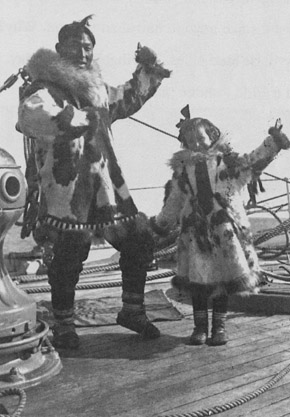 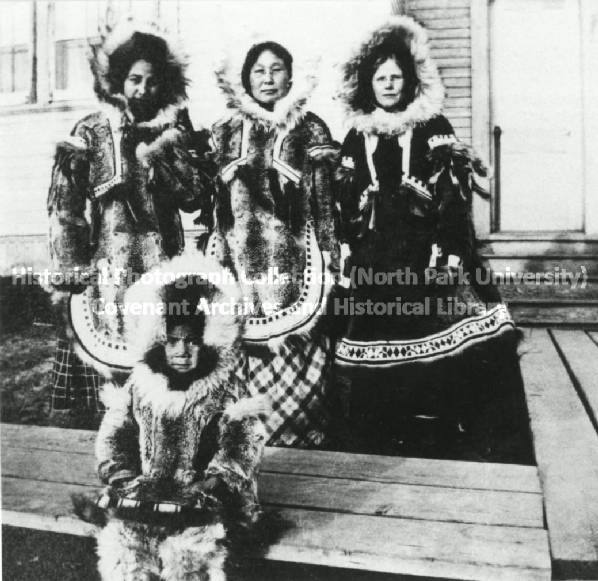 Alaska Native Church Leaders
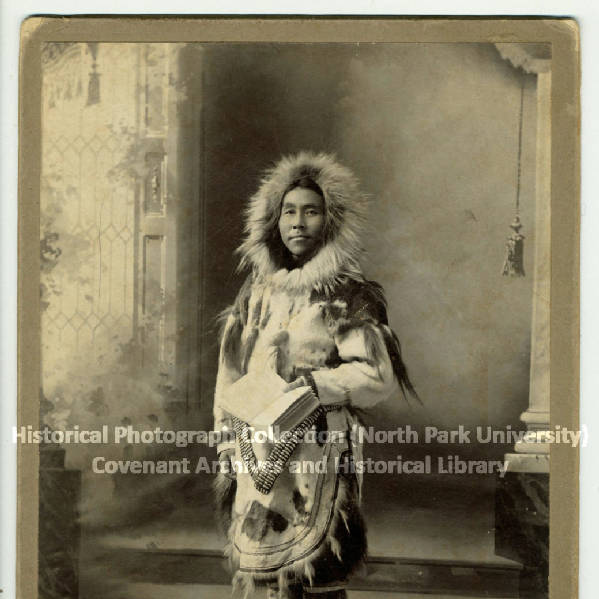 A Native American TheologyClara Sue Kidwell, Homer Noley, George “Tink” TinkerPurpose
“[To] encourage a creative, new visioning process for Native people where they can recognize the uniqueness of their practices with regard to Christianity.” p 1
“We envision renewed health for Indian cultures and each Indian national community.” p 1
“Broken Walls”
Lead Singer: Mohawk worship leader, Jonathan Maracle
“River of Life”
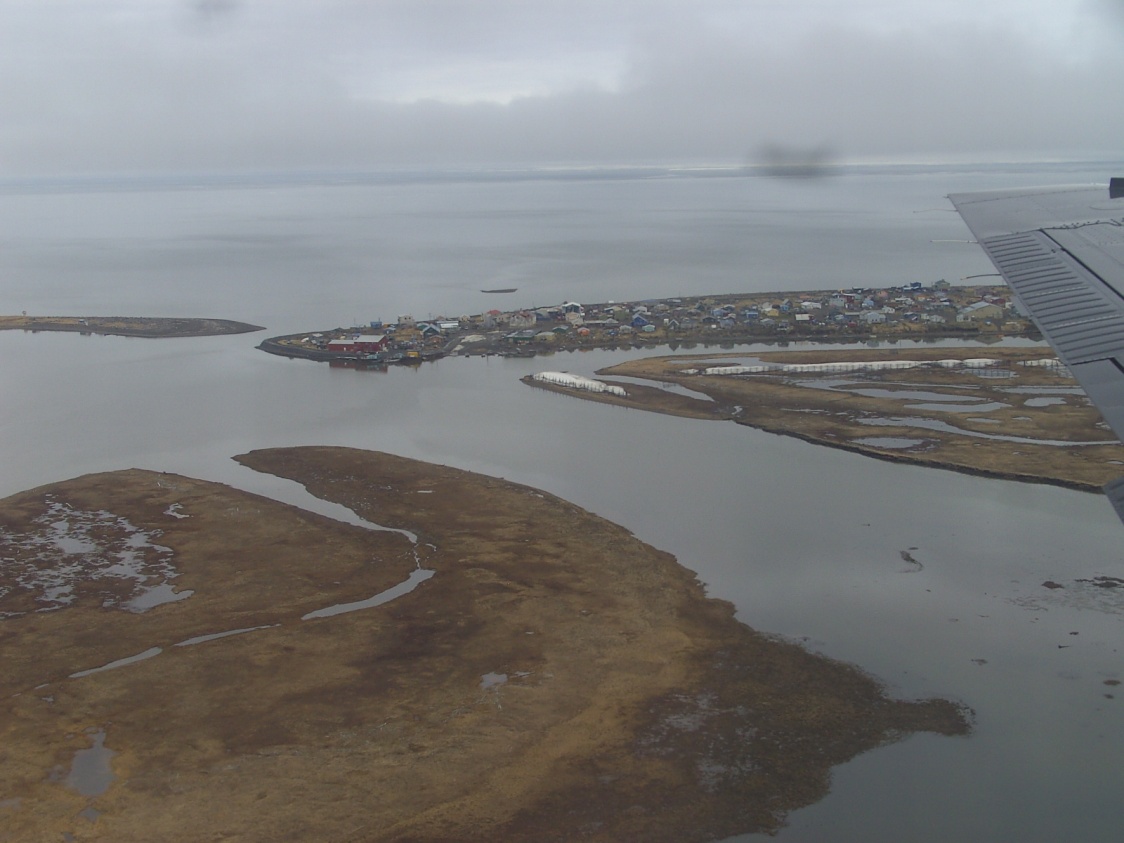 Native Religious Characteristics
Religious experiences in dreams and visions
Words have creative power
Personal relationship between the individual and the spiritual world that manifests itself in the physical world p6
Ceremony is a part of day-to-day existence
Whole cultural and social structure was and still is infused with a spirituality that cannot be separated from the rest of the community’s life at any point. p12
Native Theological Categories
Creation: Emphasizes the interconnectedness of all living things
Deity: Primary understanding of a Supreme Being = The Creator, Life-Giver
Christology: Resonates with the Suffering Servant narratives
Theological Anthropology: People share the world with spirits whom they must establish relationships; and experience life as community
Eschatology: Salvation is the continuance of community
Native Christian Expressions
“Some totally reject traditional Indian cultural beliefs, and some integrate Christianity and traditional practices.” p 10
Tribal leaders and members are urging their people to revive traditional ceremonial practices of
Feasting
Dancing
Dreaming
“Broken Walls”
“Khenoronkhwa” (Love/Medicine)
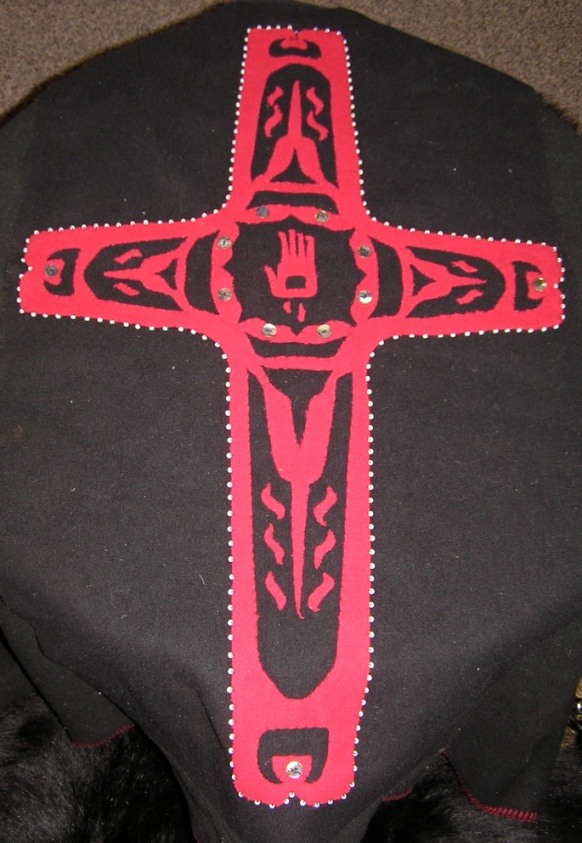 Past to Present
“American Indian communities are still feeling the effects of missionary activities...” p 2
“...the effects of European colonization and the role that Christianity played as a weapon used against Indian cultures.” p 4
“...the highest rates of unemployment, alcoholism, teen-age suicides, school drop-outs, and the lowest rates of longevity, education attained, per capita income, etc.” p 5
“Broken Walls”
“Warrior”
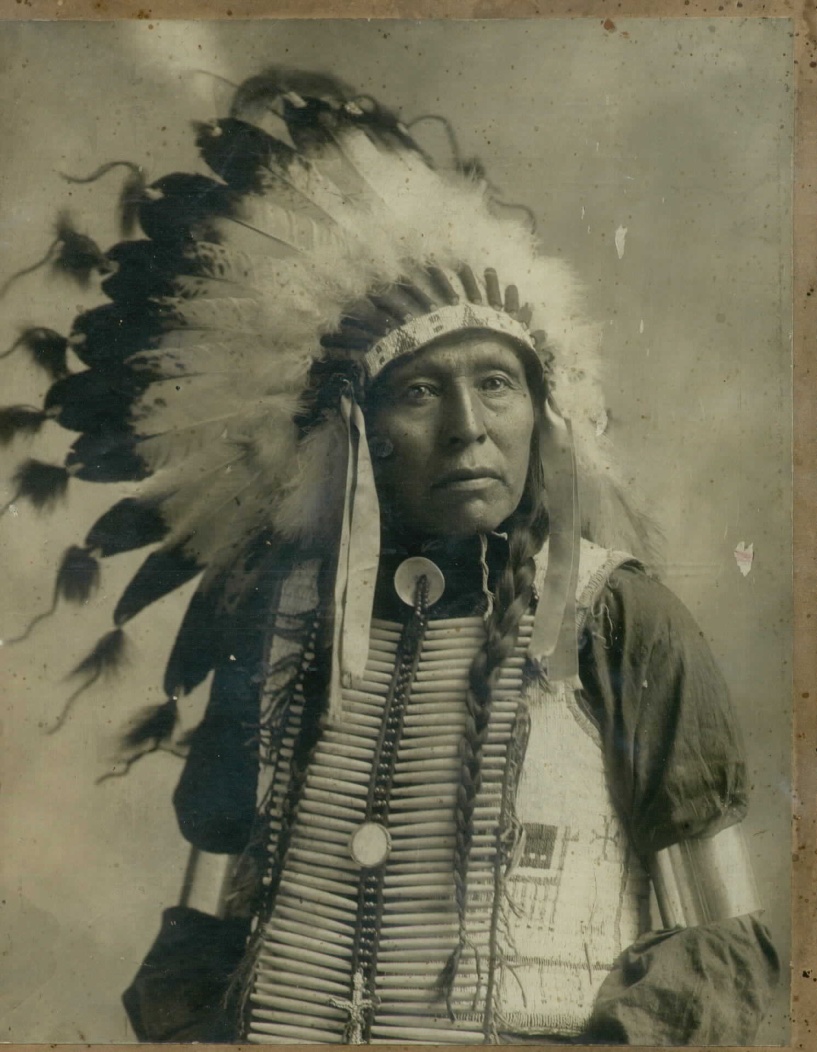 Concluding Remarks
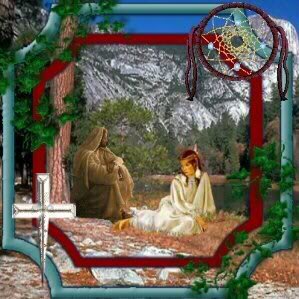 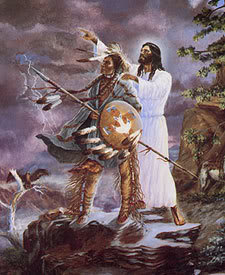 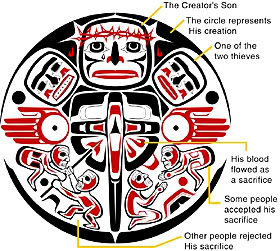 Richard Twiss – Hope for the Church